AGS Status and PlansRHIC Spin Collaboration Meeting4/8/11
AGS Status
Inconsistent results regarding the effect of the last jump quad pulse, will retry with horizontal target.
Timing shifts of the other pulses appear to be effective in turning off the resonance jumping
Ramp polarization measurement 
Damper appears to help reduce vertical tails (core emittance ~unchanged) and improve AtR transfer efficiency
Plans
Quantify effect of jump quads on polarization profile (once effect of last pulse is established)
Finish studies of optics (minimize effects of jqs on emittance)
Is there a possibility of vertical scraping at AGS extraction using coupling and the J10 dump?
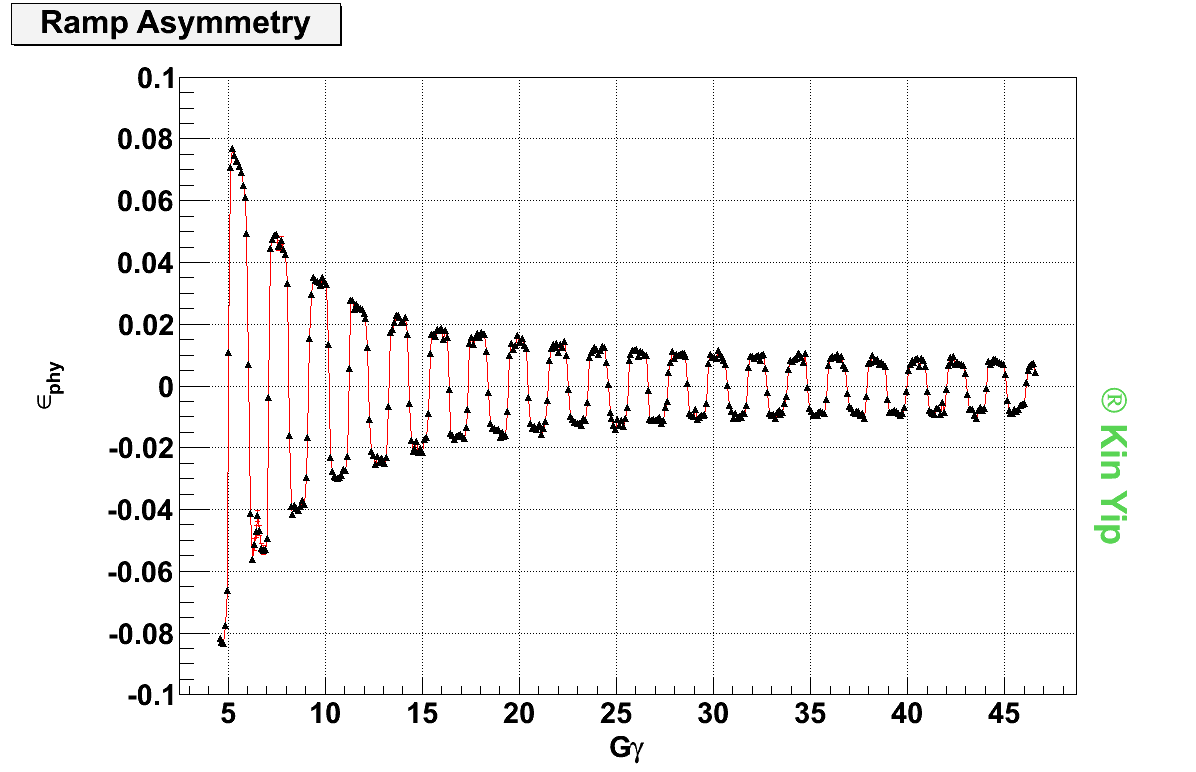